47-4
These materials are by the Kongki Ka Project and are made available to you under the terms of the Creative Commons Attribution ShareAlike license 4.0.
You have permission to share and redistribute these materials in any format and to make reasonable revisions and adaptations of this translation, provided that:
You include the above licence and source information.
If you redistribute these materials or create derivatives, you must distribute your contributions under the same license as the original.
 
The Holy Bible, Berean Standard Bible, BSB is produced in cooperation with Bible Hub, Discovery Bible, OpenBible.com, and the Berean Bible Translation Committee. This text of God's Word has been dedicated to the public domain.
 
Tibetan text is from the The Holy Bible in Modern Literary Tibetan, New Tibetan Bible translation.
This translation is made available under the terms of the Creative Commons Attribution-NonCommercial-NoDerivatives 4.0 International license.
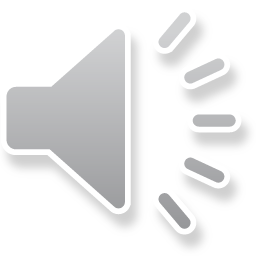 [Speaker Notes: c47 Peter and John Heal Lame Man
1. Peter and John heal lame man - Acts 3:1-26 (Left Top)
2. Peter and John warned - Acts 4:1-31 (Right Top)
3. Believers living in unity/ Ananias and Sapphira - Acts 4:32 – 5:11 (Right
Center)
4. Many Healings – Acts 5:12-16 (Bottom)
5. Apostles arrested – Acts 5:17-42 (Left and Center)]
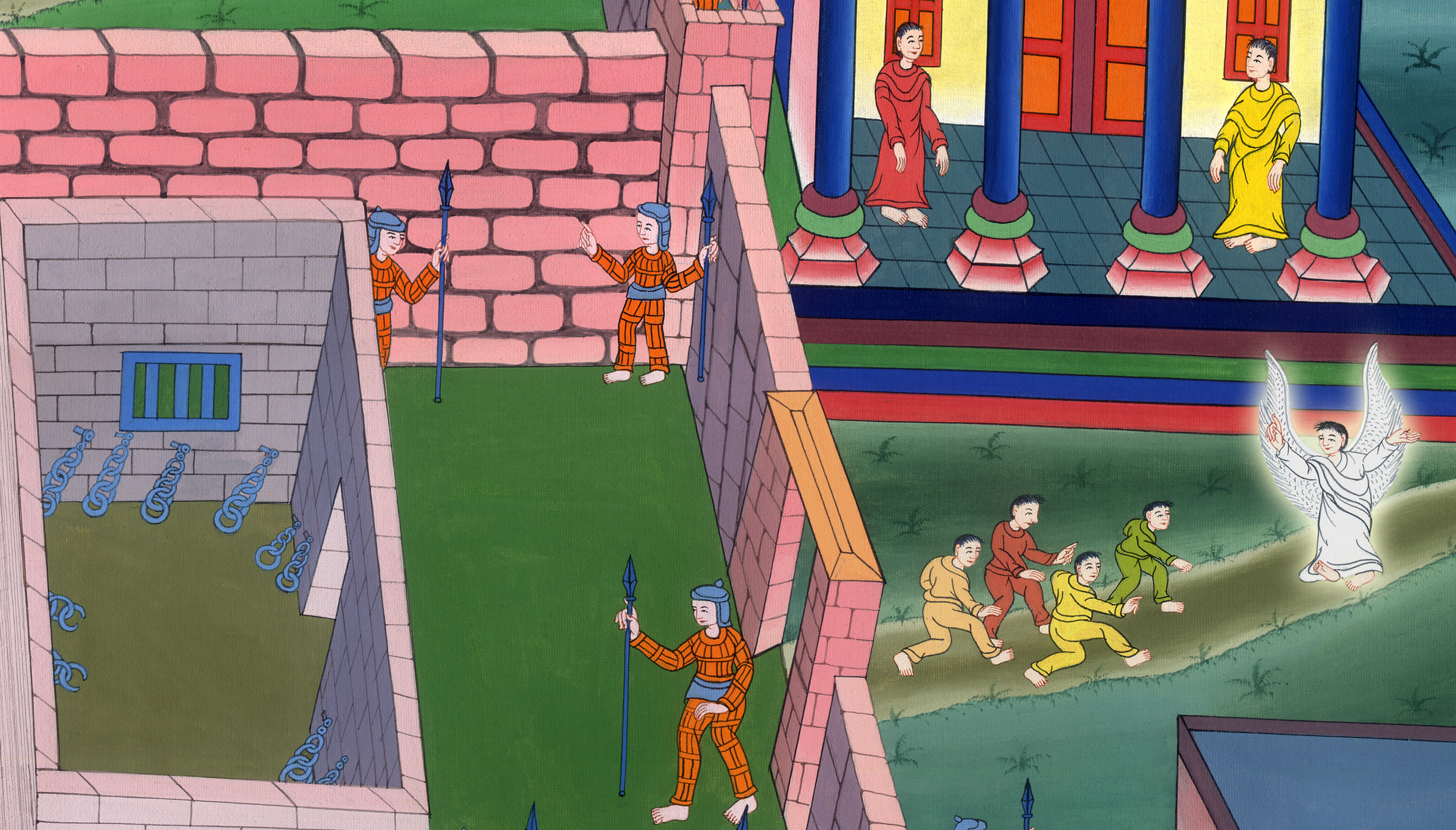 མཛད་འཕྲིན 5
སྐུ་ཚབ་རྣམས་འཛིན་བཟུང་བྱས་པ།
མཛད་འཕྲིན 5
སྐུ་ཚབ་རྣམས་འཛིན་བཟུང་བྱས་པ།
Apostles arrested – Acts 5:12-42
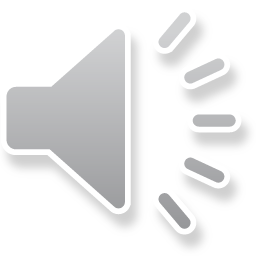 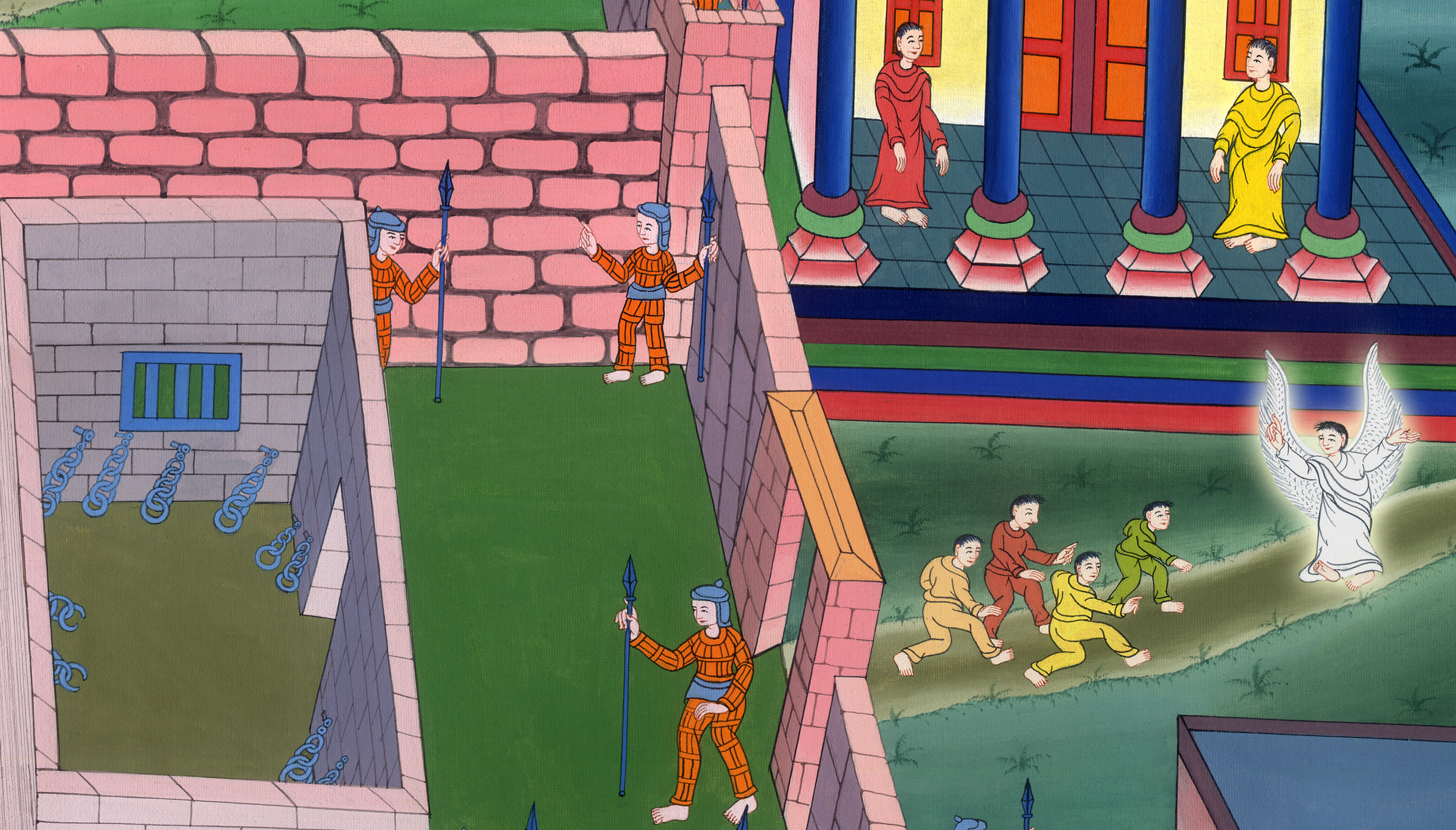 མཛད་འཕྲིན 5
སྐུ་ཚབ་རྣམས་འཛིན་བཟུང་བྱས་པ།
This work is licensed under a Creative Commons Attribution-ShareAlike 4.0 International License
12དེ་ཡང་སྐུ་ཚབ་པ་རྣམས་ཀྱི་ལག་པ་བརྒྱུད་ནས་མི་རྣམས་ཀྱི་ཁྲོད་དུ་གྲུབ་རྟགས་དང་དོན་ངོ་མཚར་ཅན་མང་པོ་བསྟན༌ཅིང་། དད་ལྡན་ཐམས་ཅད་བློ་སེམས་གཅིག་མཐུན་སྒོས་སོ་ལོ་མོན་གྱི་ཁྱམས་ར་ནས་བསྡད་དོ།། 14ཡང་གཙོ་བོ་ལ་དད་པའི་མི་གྲངས་དེ་བས་འཕེལ་ཞིང་སྐྱེས་པ་དང་བུད་མེད་ཤིན་ཏུ་མང་པོ་ཡོད་པ༌དང༌།
12The apostles performed many signs and wonders among the people, and with one accord the believers gathered together in Solomon’s Colonnade. 14Yet more and more believers were brought to the Lord—large numbers of both men and women.
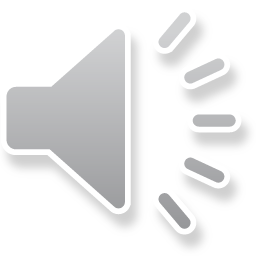 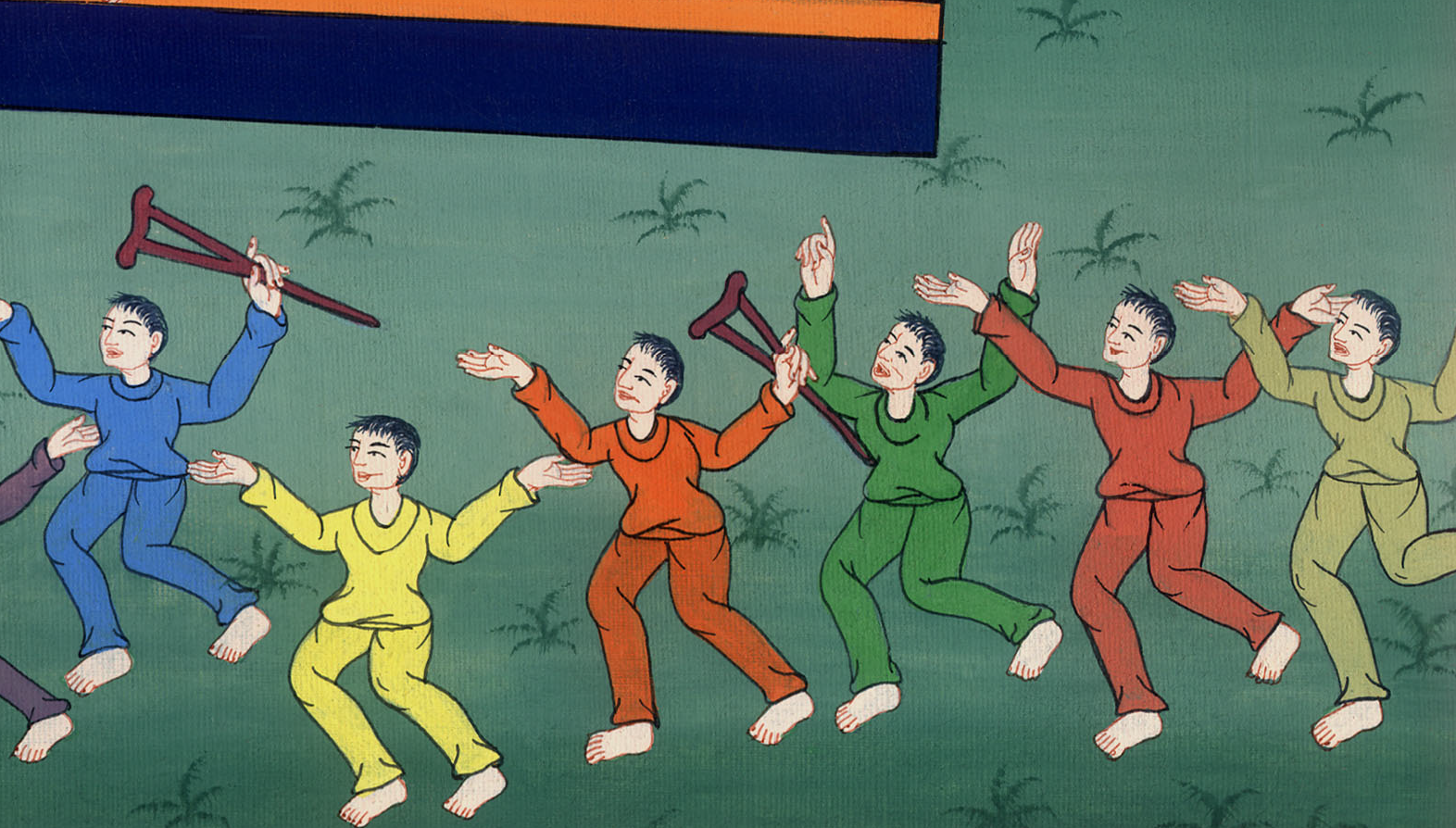 མཛད་འཕྲིན 5:12,14
15ཐ་ན་མི་རྣམས་ཀྱིས་ནད་པ་རྣམས་ཁྲོམ་སྲང་དུ་ཁུར་ཡོང་ནས་ཉལ་ཁྲི་དང་ཉལ་སྟན་གྱི་སྟེང་དུ་བཞག༌སྟེ། པེ་ཏྲོ་ཕེབས་སྐབས་ཁོང་གི་གྲིབ་མ་ཙམ་ཡང་དེ་རྣམས་ལས་ནད་པ་ཁ་ཤས་ལ་ཕོག་པར་རེ་ལྟོས་བྱས།
15As a result, people brought the sick into the streets and laid them on cots and mats, so that at least Peter’s shadow might fall on some of them as he passed by.
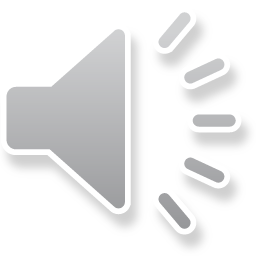 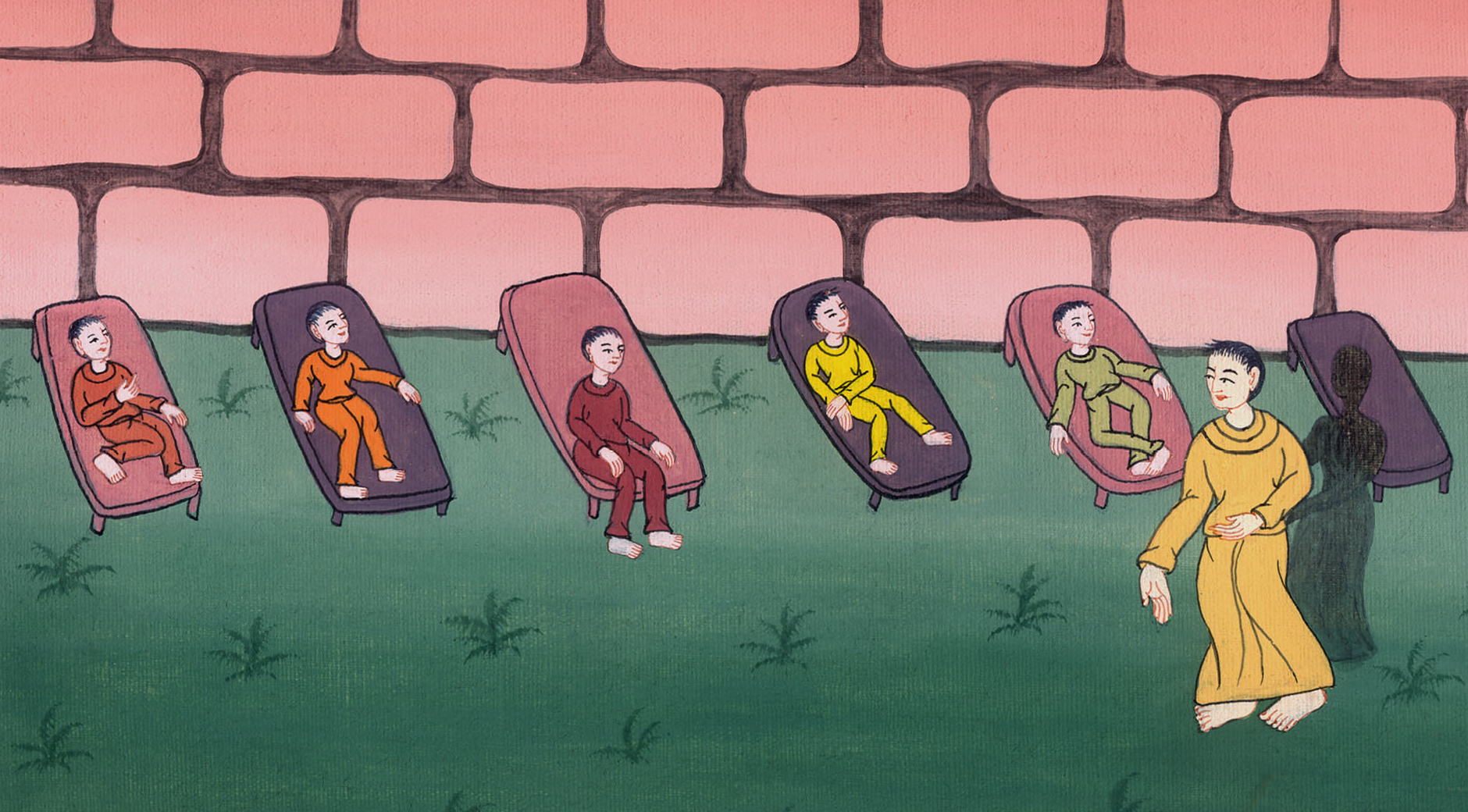 མཛད་འཕྲིན 5:15
16ཡང་མི་མང་པོས་ནད་པ་དང་གདོན་འདྲེས་བཟུང་བའི་མི་རྣམས་ཡེ་རུ་སཱ་ལེམ་མཐའ་འཁོར་གྱི་གྲོང་རྡལ་དག་ནས་ཁྲིད་ཡོང༌ཞིང༌། དེ་ཐམས་ཅད་སོས་པར་གྱུར༌ཏོ།།
16Crowds also gathered from the towns around Jerusalem, bringing the sick and those tormented by unclean spirits, and all of them were healed.
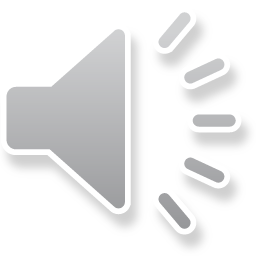 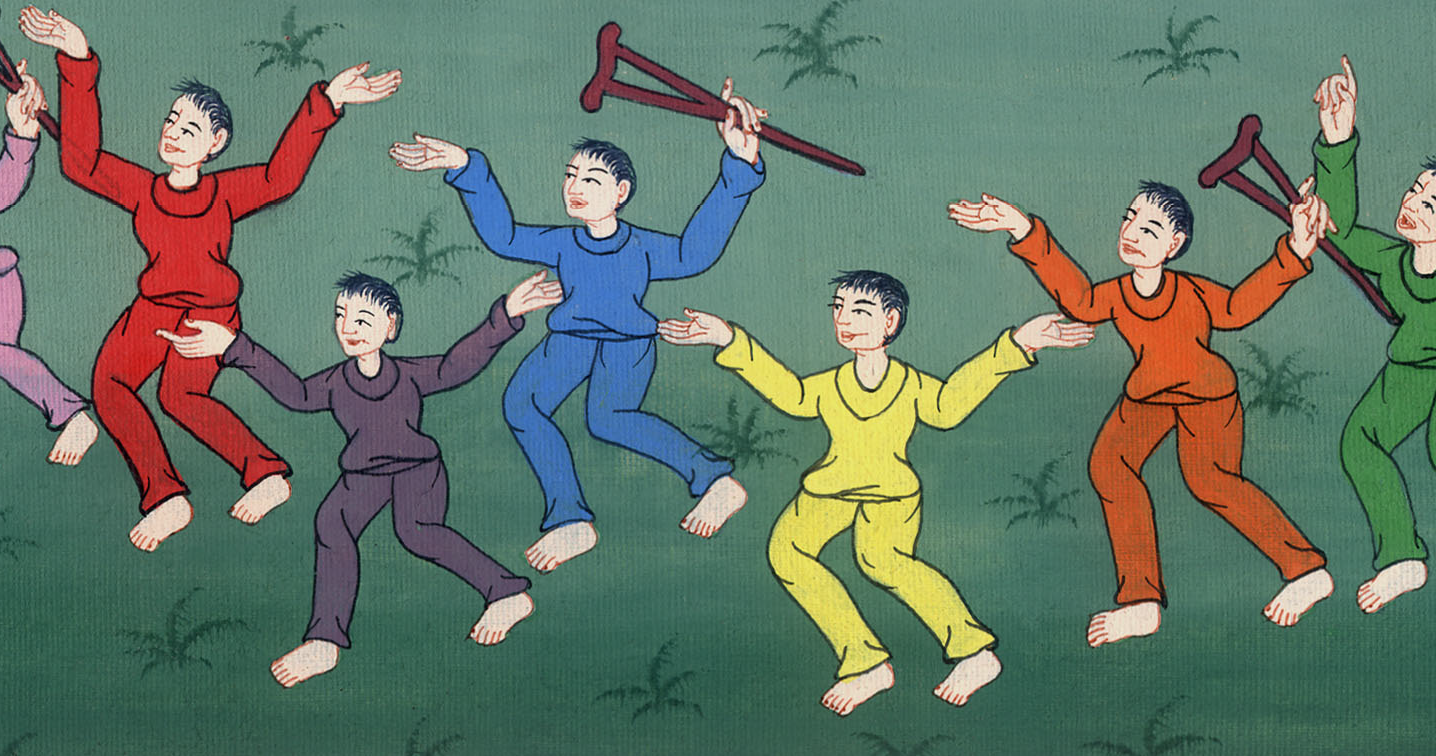 མཛད་འཕྲིན 5:16
17དེ་ནས་མཆོད་དཔོན་ཆེན་པོ་ཡར་ལངས་ཤིང་། ཁོ་དང་མཉམ་དུ་ཡོད་པའི་མི་ནི་སཱ་ཅུ་སེ་པའི་གྲུབ་མཐའ་ལ་གཏོགས་པ་རྣམས་ཡིན༌ཞིང༌། དེ་རྣམས་དོན་དེར་མ་དགའ་བར་ཕྲག་དོག་གིས་ཁེངས༌ཏེ། 18སྐུ་ཚབ་པ་རྣམས་བཟུང་ནས་སྤྱི་བའི་བཙོན་ཁང་དུ་བཅུག་གོ།
17Then the high priest and all his associates, who belonged to the party of the Sadducees, were filled with jealousy. They went out 18and arrested the apostles and put them in the public jail.
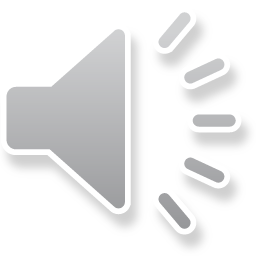 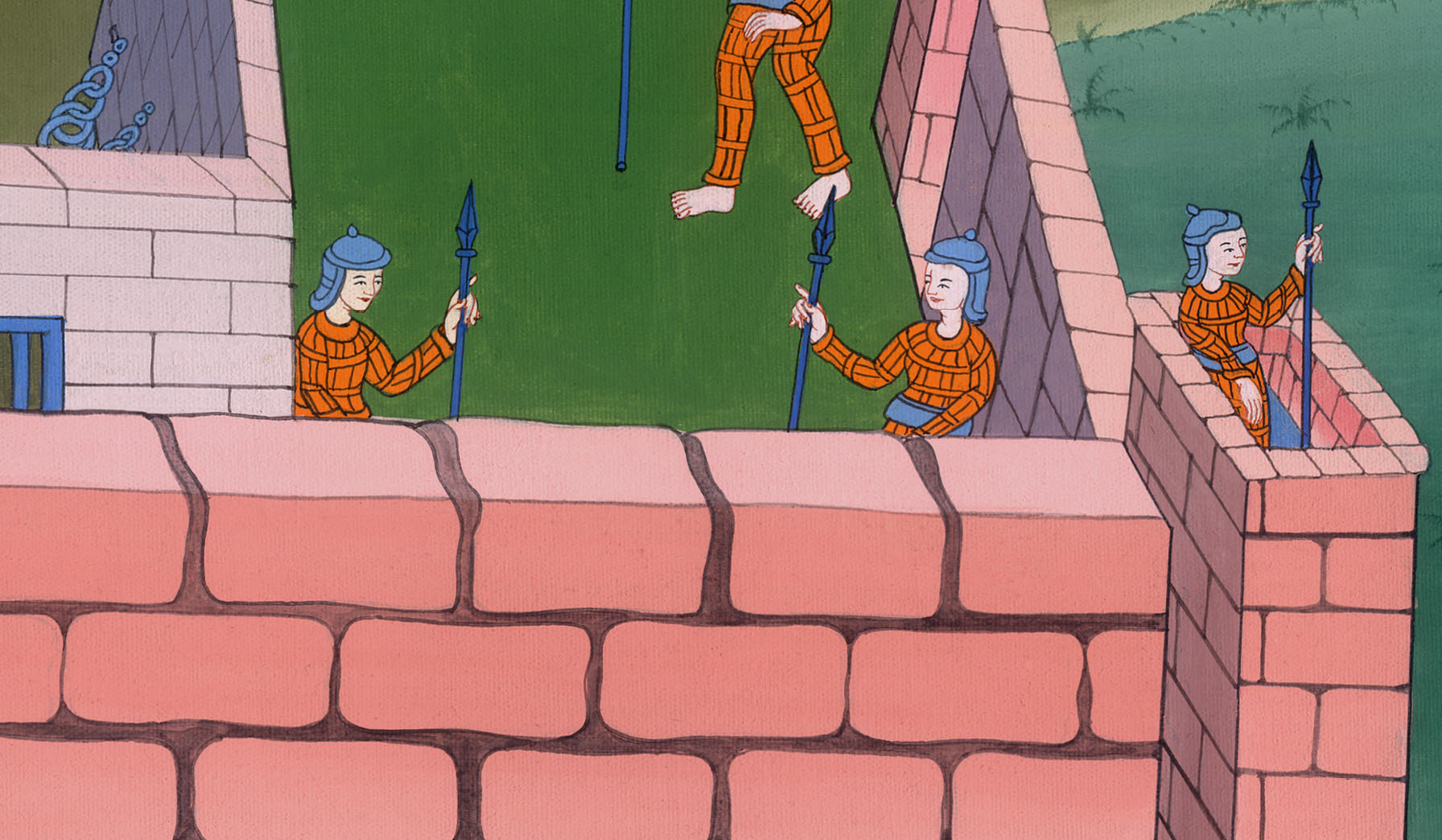 མཛད་འཕྲིན 5:17,18
19འོན༌ཀྱང༌། མཚན༌མོར་གཙོ་བོའི་ཕོ་ཉ་ཞིག་ཡོང་ནས་བཙོན་ཁང་གི་སྒོ་ཕྱེས་ཤིང་ཁོང་རྣམས་ཕྱི་རོལ་ཏུ་ཁྲིད་དེ་འདི་སྐད༌དུ། 20ཁྱོད་རྣམས་མཆོད་ཁང་དུ་སོང་ནས་ཚེ་སྲོག་གི་བཀའ་འདི་མི་རྣམས་ལ་ཤོད་ཅིག་ཅེས་གསུངས་སོ།།
19But during the night an angel of the Lord opened the doors of the jail and brought them out, saying, 20“Go, stand in the temple courts  and tell the people the full message of this new life.”
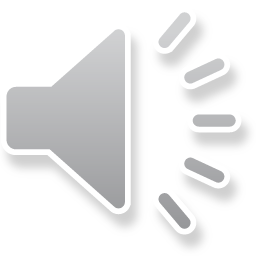 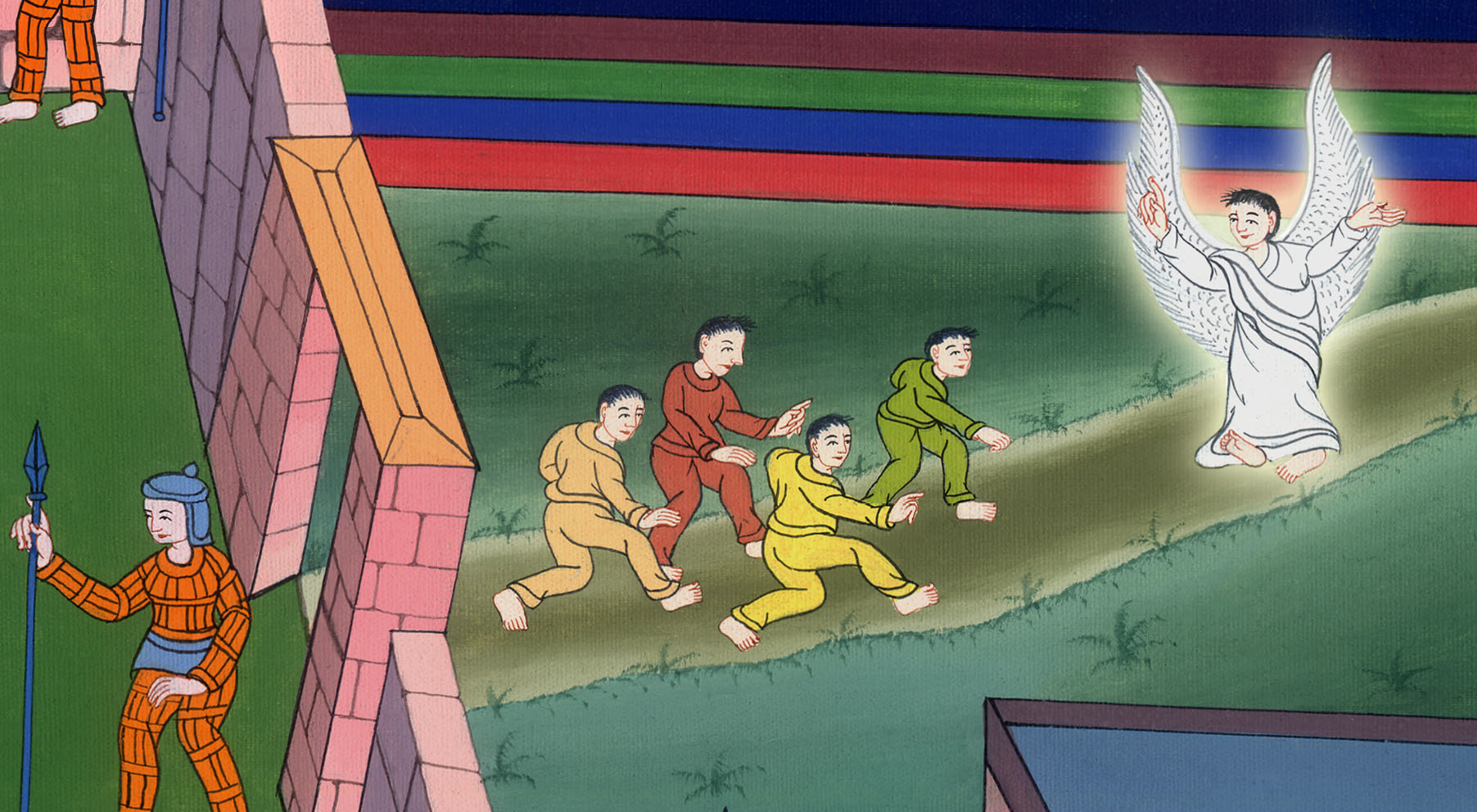 མཛད་འཕྲིན 5:19,20
21སྐུ་ཚབ་པ་རྣམས་ཀྱིས་ཀྱང་གསུང་དེ་ཐོས་ནས་སྐྱ་རེངས་ཤར་བའི་དུས་སུ་མཆོད་ཁང་དུ་སོང་སྟེ་མི་རྣམས་ལ་ཆོས་གསུངས་སོ།།…
21At daybreak the apostles entered the temple courts as they had been told and began to teach the people…
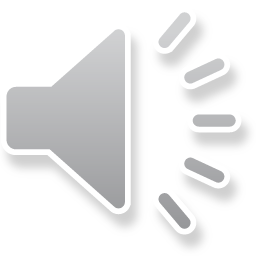 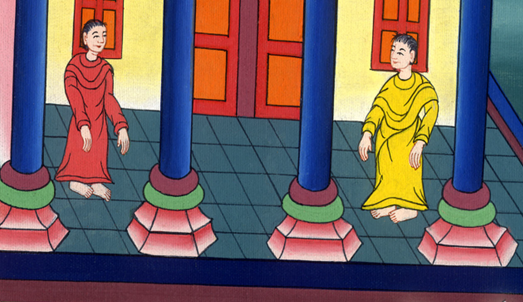 མཛད་འཕྲིན 5:21
དེ་ནས་མཆོད་དཔོན་ཆེན་པོ་དང་མཉམ་དུ་འགྲོགས་པའི་མི་རྣམས་ཡོང༌སྟེ། དཔོན་རིགས་ཚོགས་པའི་ཚོགས་མི་དང་ཡེས་ར་ཨེལ་མི་རིགས་ཀྱི་རྒན་པོ་ཐམས་ཅད་བསྡུས་ནས་མི་ཁ་ཤས་བཙོན་ཁང་ལ་སྐུ་ཚབ་པ་རྣམས་ཕྱིར་འཁྲིད་དུ་མངགས།
When the high priest and his associates arrived, they convened the Sanhedrin—the full assembly of the elders of Israel—and sent to the jail for the apostles.
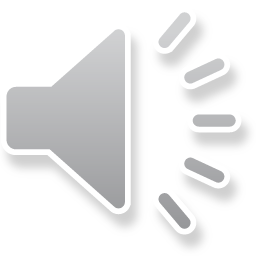 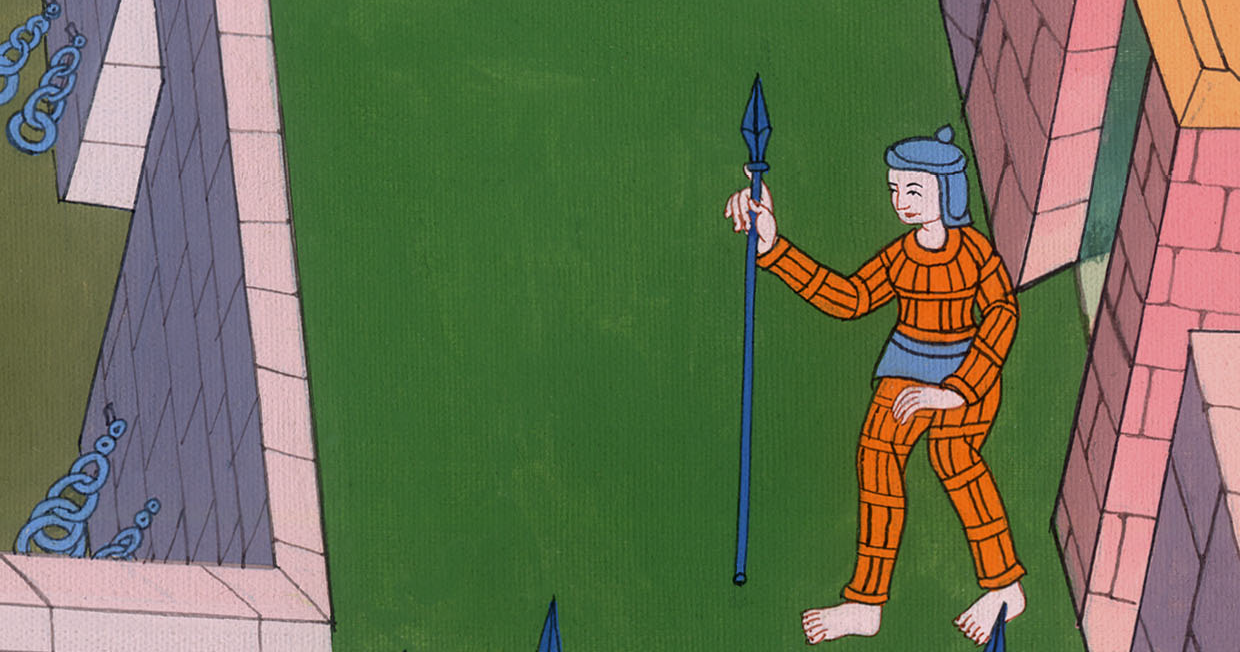 མཛད་འཕྲིན 5:21
22འོན༌ཀྱང༌། དམག་མི་རྣམས་བཙོན་ཁང་དུ་སླེབས་ཀྱང་སྐུ་ཚབ་པ་རྣམས་མ་མཐོང་བས་ཕྱིར་ལོག་སྟེ་ན༌རེ།
22But on arriving at the jail, the officers did not find them there. So they returned with the report:
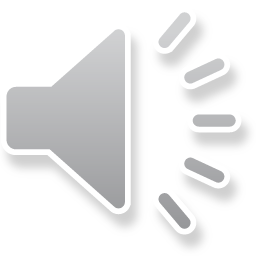 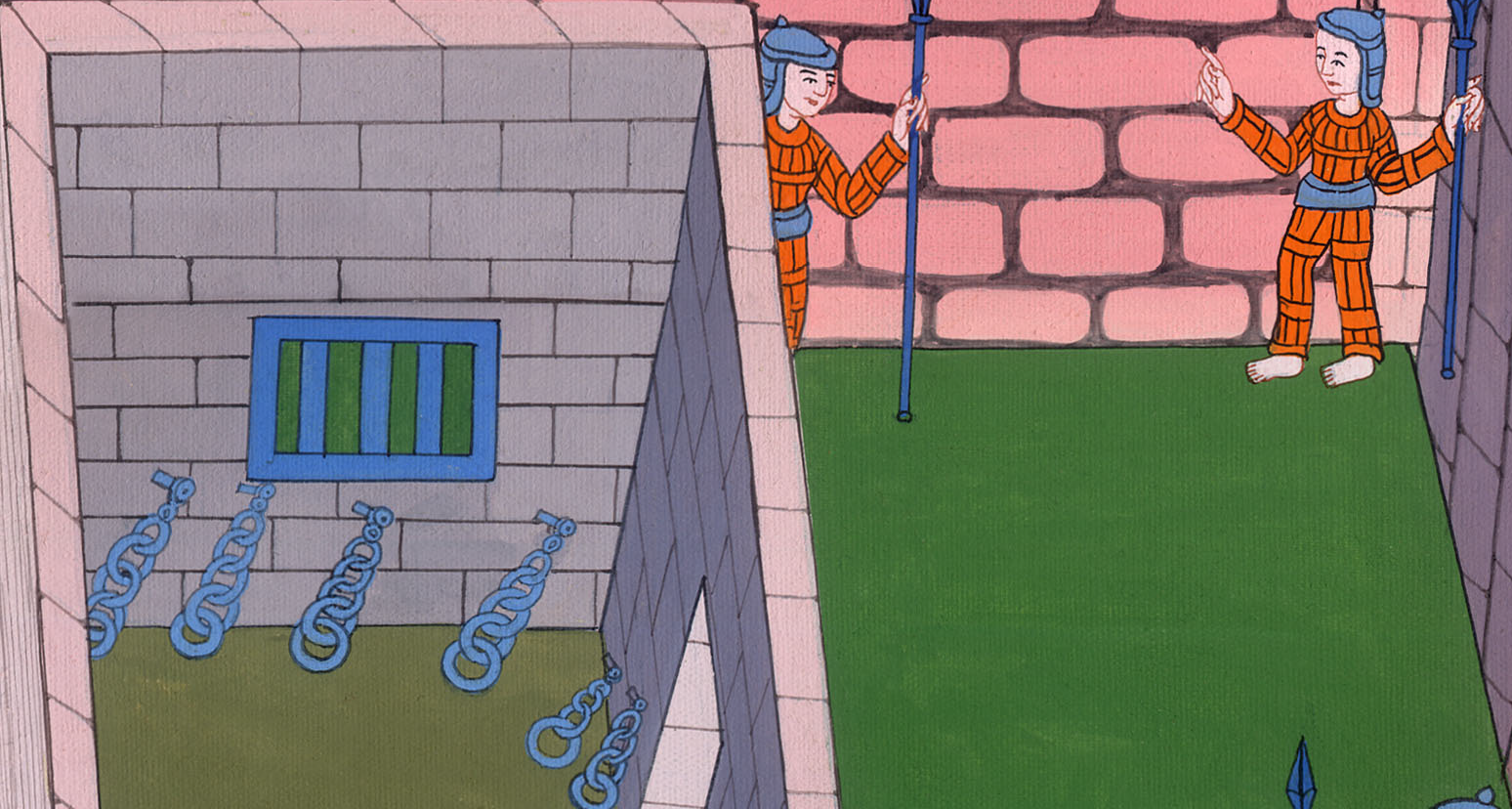 མཛད་འཕྲིན 5:22
23ངེད་ཅག་གིས་བཙོན་ཁང་གི་སྒོ་དམ་པོར་བརྒྱབ༌ཅིང༌། སྒོ་སྲུང་མཁན་ཡང་སྒོ་འགྲམ་དུ་ལངས་ནས་བསྡད་པ་མཐོང༌ནའང༌། སྒོ་ཕྱེས་དུས་བཙོན་ཁང་ནང་དུ་མི་གཅིག་ཀྱང་མཐོང་མ་བྱུང་ཞེས་ཞུས་སོ།།
23“We found the jail securely locked, with the guards posted at the doors; but when we opened them, we found no one inside.”
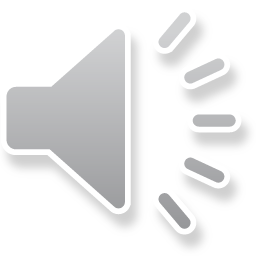 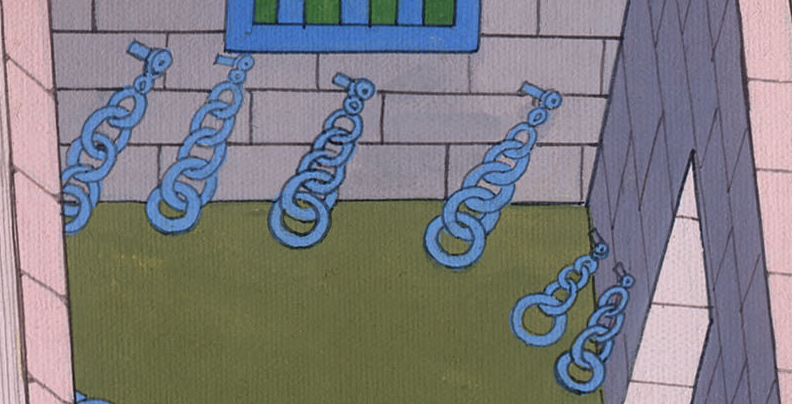 མཛད་འཕྲིན 5:23
24དེ་ནས་མཆོད་ཁང་གི་སྲུང་དམག་དཔོན་པོ་དང་མཆོད་དཔོན་ཆེན་པོ་རྣམས་ཀྱིས་གཏམ་དེ་ཐོས་ནས་དོན་འདི་མ་འོངས་པར་ཅི་ལྟ་བུ་ཞིག་ཏུ་འགྱུར་རམ་སྙམ་སྟེ་ཅི་བྱ་གཏོལ་མེད་དུ་གྱུར་པ༌ན།
24When the captain of the temple guard and the chief priests heard this report, they were bewildered. They wondered what would happen next.
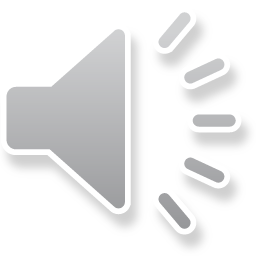 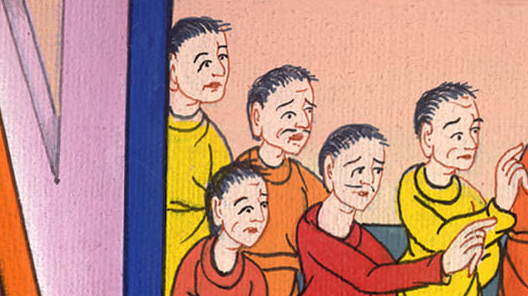 མཛད་འཕྲིན 5:24
25ཡང་མི་ཞིག་ཡོང་སྟེ་ན༌རེ། ཁྱོད་ཅག་གིས་བཙོན་དུ་བཅུག་པའི་མི་དེ་དག་གིས་ད་ལྟ་མཆོད་ཁང་དུ་མི་རྣམས་ལ་ཆོས་གསུང་བཞིན་འདུག་ཅེས་ཞུས་སོ།།
25Then someone came in and announced, “Look, the men you put in jail are standing in the temple courts teaching the people!”
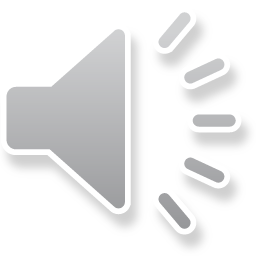 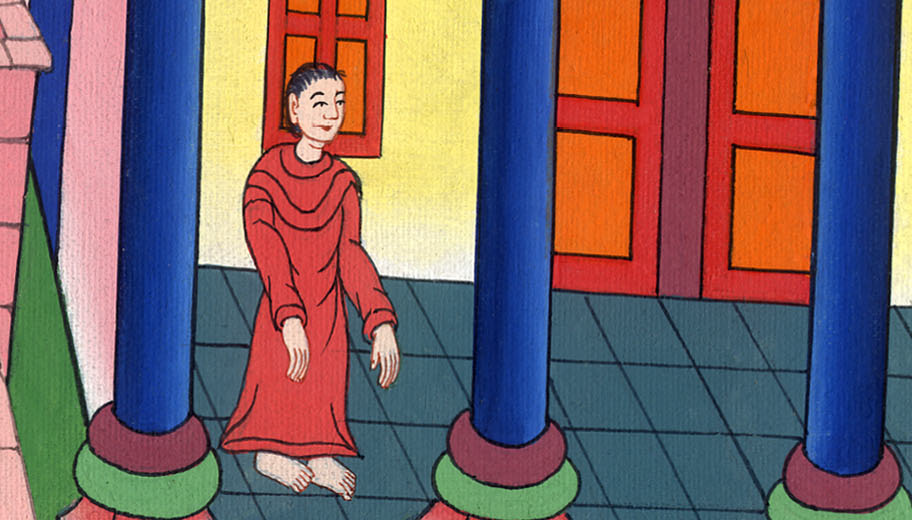 མཛད་འཕྲིན 5:25
26དེ་ནས་མཆོད་ཁང་གི་སྲུང་དམག་དཔོན་པོ་དང་དམག་མི་རྣམས་ཕྱིར་སོང་བ༌དང༌། མི་རྣམས་ཀྱིས་ཁོ་རྣམས་ལ་རྡོས་རྒྱག་པར་འཇིགས་ནས་བཙན་ཤེད་མ་བཀོལ་བར་སྐུ་ཚབ་པ་རྣམས་ཁྲིད་ཡོང༌སྟེ།
26At that point, the captain went with the officers and brought the apostles—but not by force, for fear the people would stone them.
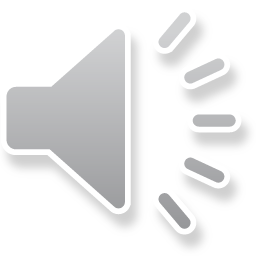 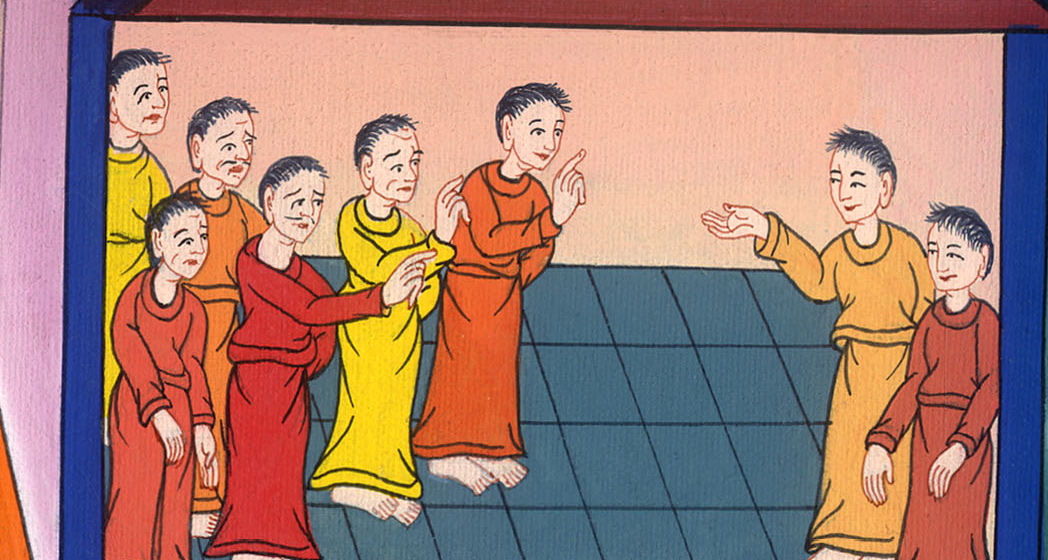 མཛད་འཕྲིན 5:26
27དཔོན་རིགས་ཚོགས་པའི་ཚོགས་མི་རྣམས་ཀྱི་མདུན་དུ་ཡར་བསླངས་པ་དང་མཆོད་དཔོན་ཆེན་པོ་ན༌རེ། 28ངེད་ཅག་གིས་ཁྱོད་རྣམས་ལ་མི་དེའི་མིང་ལ་བརྟེན་ནས་མི་གཞན་དག་ལ་ཆོས་མ་བརྗོད་ཅེས་ནན་བཤད་བྱས་ནས་བཀའ་བསྒོས་པ་མ་ཡིན༌ནམ། འོན་ཀྱང་ཁྱོད་རྣམས་ཀྱིས་ཡེ་རུ་སཱ་ལེམ་ཡོངས་ལ་ཁྱོད་ཅག་རང་གི་ཆོས་ཁྱབ་ཏུ་བཅུག༌སྟེ། མི་དེའི་ཁྲག་ལན་ངེད་ཅག་ལ་དགལ་བར་འདོད་ཅེས་སྨྲས་པ༌ལ།
27They brought them in and made them stand before the Sanhedrin, where the high priest interrogated them. 28“We gave you strict orders not to teach in this name,” he said. “Yet you have filled Jerusalem with your teaching and are determined to make us responsible for this man’s blood.”
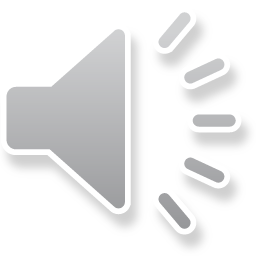 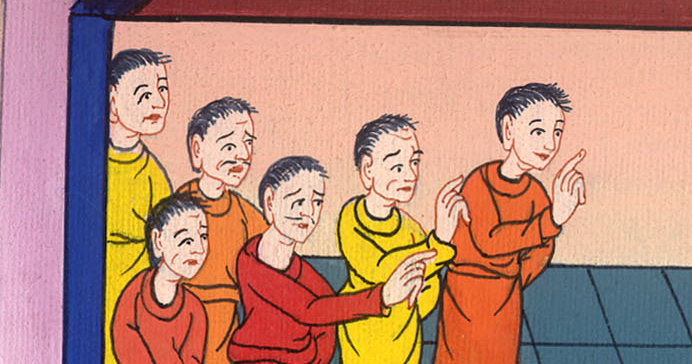 མཛད་འཕྲིན 5:27,28
29པེ་ཏྲོ་དང་སྐུ་ཚབ་པ་གཞན་རྣམས་ཀྱིས། ངེད་རྣམས་ཀྱིས་དཀོན་མཆོག་གི་བཀའ་ལ་མཉན་པ་ལས་མིའི་ངག་ལ་མཉན་མི་འོས་སོ།། 30ཁྱོད་ཅག་གིས་སྡོང་པོའི་སྟེང་དུ་བརྐྱངས་ཏེ་བཀྲོངས་པའི་ཡེ་ཤུ་ཁོང་ཉིད་ནི་བདག་ཅག་གི་མེས་པོའི་དཀོན་མཆོག་གིས་སླར་གསོན་པར་མཛད།
29But Peter and the other apostles replied, “We must obey God rather than men. 30The God of our fathers raised up Jesus, whom you had killed by hanging Him on a tree.
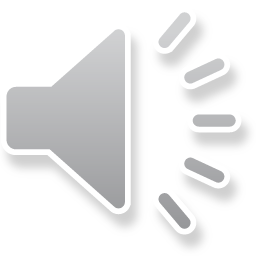 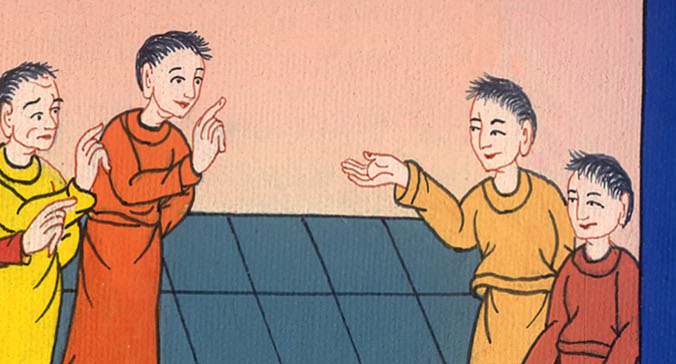 མཛད་འཕྲིན 5:29,30
31དཀོན་མཆོག་གིས་སྐྱབས་མགོན་ཡེ་ཤུ་རང་གི་གཡས་ཕྱོགས་སུ་འཕགས་པར་མཛད་ནས་དབུ་ཁྲིད་དང་སྐྱབས་མགོན་དུ་བསྐོས༌ཏེ། ཡེས་ར་ཨེལ་གྱི་མི་རྣམས་ལ་འགྱོད་བཤགས་བྱེད་པ་དང་སྡིག་པ་བསལ་བའི་ཐུགས་རྗེ་གནང་བའི་ཕྱིར༌རོ།།
31God exalted Him to His right hand as Prince and Savior, in order to grant repentance and forgiveness of sins to Israel.
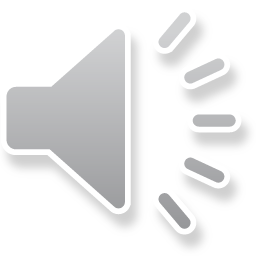 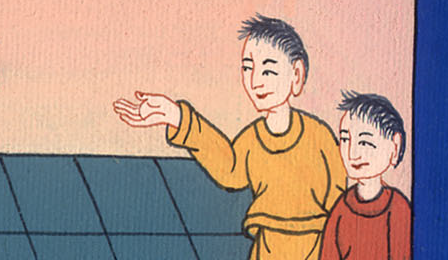 མཛད་འཕྲིན 5:31
32ངེད་རྣམས་ཀྱིས་ཀྱང་དོན་འདི་དག་ལ་བདེན་དཔང་བྱེད༌ཅིང༌། དཀོན་མཆོག་གིས་རང་ཉིད་ཀྱི་བཀའ་ལ་ཉན་པ་ཐམས་ཅད་ལ་གནང་བའི་དམ་པའི་ཐུགས་ཉིད་ཀྱིས་ཀྱང་བདེན་དཔང་མཛད་ཅེས་གསུངས༌སོ།། 33དེ་ནས་དཔོན་རིགས་ཚོགས་པའི་ཚོགས་མི་རྣམས་ཀྱིས་གཏམ་དེ་ཐོས་ནས་ཤིན་ཏུ་ཁྲོས་ཏེ་སྐུ་ཚབ་པ་རྣམས་གསོད་པར་སྙམ༌མོད།
32We are witnesses of these things, and so is the Holy Spirit, whom God has given to those who obey Him.” 33When the Council members heard this, they were enraged, and they resolved  to put the apostles to death.
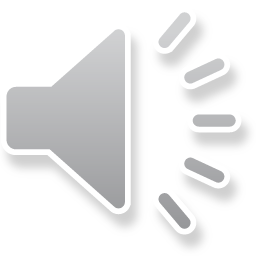 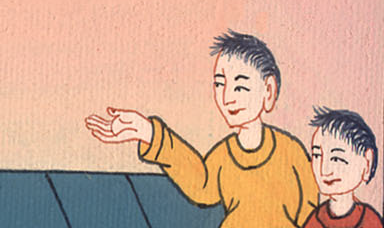 མཛད་འཕྲིན 5:32,33
34འོན་ཀྱང་གནས་དེར་མི་ཐམས་ཅད་ཀྱིས་གུས་བཀུར་བྱེད་པའི་བཀའ་ཁྲིམས་ཀྱི་དགེ་རྒན་ཏེ། མིང་ལ་གཱ་མ་ཨེལ་ཟེར་བའི་ཕ་རུ་ཤི་པ་ཞིག་ཡོད་པ་དེ་ཚོགས་མིའི་ཁྲོད་དུ་ཡར་ལངས༌ནས། སྐུ་ཚབ་པ་རྣམས་རེ་ཞིག་ཕྱི་རོལ་ཏུ་འཁྲིད་དགོས་པའི་བཀའ་གནང་བ༌དང༌།
34But a Pharisee named Gamaliel, a teacher of the law who was honored by all the people, stood up in the Sanhedrin and ordered that the men be put outside for a short time.
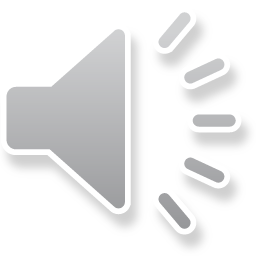 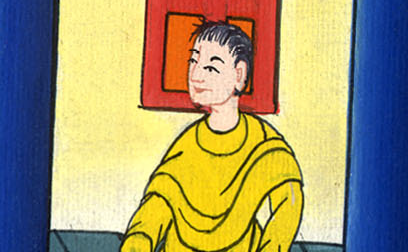 མཛད་འཕྲིན 5:34
35དཔོན་རིགས་དེ་རྣམས་ལ་འདི་སྐད༌དུ། ཀྱེ། ཡེས་ར་ཨེལ་པ༌རྣམས། ཁྱོད་ཅག་གིས་མི་འདི་དག་ལ་ཅི་ལྟར་ཐག་གཅོད་བྱེད་པར་གཟབ་གཟབ་བྱོས༌ཤིག
35“Men of Israel,” he said, “consider carefully what you are about to do to these men.
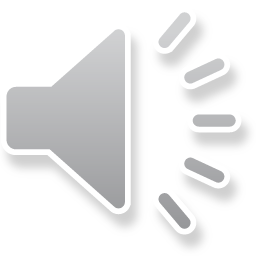 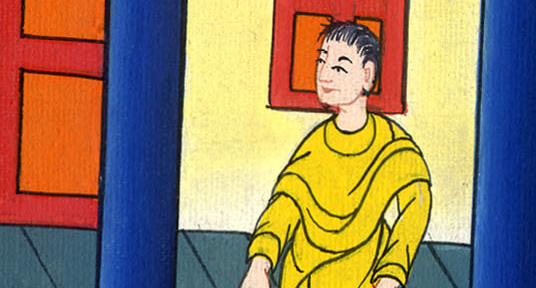 མཛད་འཕྲིན 5:35
36རྒྱུ་མཚན་ནི་སྔོན་ཆད་ཐེའུ་དཱ་བྱ་བ་ཞིག་ཡོད་པ་དེས་ངོ་རྒོལ་བྱས་ཤིང་རང་རློམ་ཆེ་བས་མི་བཞི་བརྒྱ་ཙམ་འཁོར་དུ་བསྡུས༌མྱོང༌། མཇུག་མཐར་གཞན་གྱིས་ཁོ་རང་བསད་པ་དང་ཁོའི་ཕྱོགས་ཀྱི་མི་ཐམས་ཅད་ཀྱང་ཁ་ཐོར་དུ་སོང་ནས་དོན་དེ་མེད་པར་གྱུར་ཏོ།།
36Some time ago Theudas rose up, claiming to be somebody, and about four hundred men joined him. He was killed, all his followers were dispersed, and it all came to nothing.
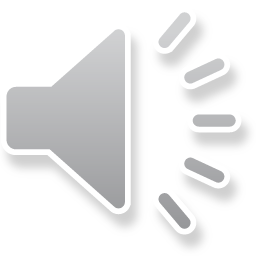 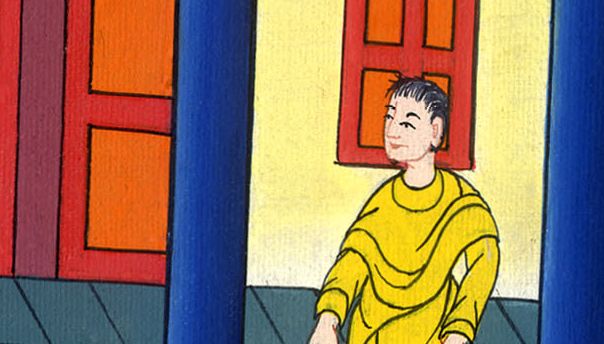 མཛད་འཕྲིན 5:36
37དེའི་རྗེས༌སུ། མི་གྲངས་ལེན་པའི་སྐབས༌སུ། ག་ལིལ་ཡུལ་གྱི་ཡུ་དཱས་ངོ་རྒོལ་བྱས༌ཏེ། མི་མང་ཙམ་སླུ་བྲིད་བྱས་ནས་ཁོའི་ཕྱོགས་སུ་བསྐོར༌ཀྱང་། མཇུག་མཐར་ཁོ་རང་ཡང་མེད་པར་བྱས་པ་དང་ཁོའི་ཕྱོགས་ཀྱི་མི་ཐམས་ཅད་ཀྱང་ཁ་ཐོར་དུ་སོང༌།
37After him, Judas the Galilean appeared in the days of the census and drew away people after him. He too perished, and all his followers were scattered.
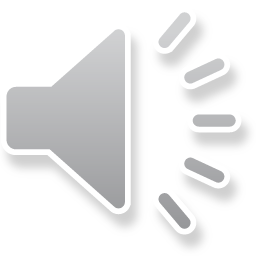 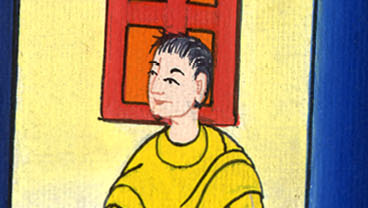 མཛད་འཕྲིན 5:37
38དེའི༌ཕྱིར། ངས་ཁྱོད་རྣམས་ལ་སྨྲ་བར༌བྱ་སྟེ། མི་འདི་དག་ལ་ཅི་ཡང་མི་བྱེད་པར་སྐྱུར༌ཅིག གལ༌ཏེ། ཁོ་རྣམས་ཀྱིས་ཅི་བསམས་པ་དང་ཅི་བྱེད་པ་འདི་ནི་མི་ནས་བྱུང་བ་ཡིན་ན་ཉམས་པར་འགྱུར་ངེས།
38So in the present case I advise you: Leave these men alone. Let them go! For if their purpose or endeavor is of human origin, it will fail.
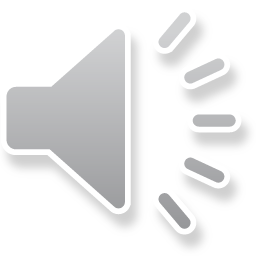 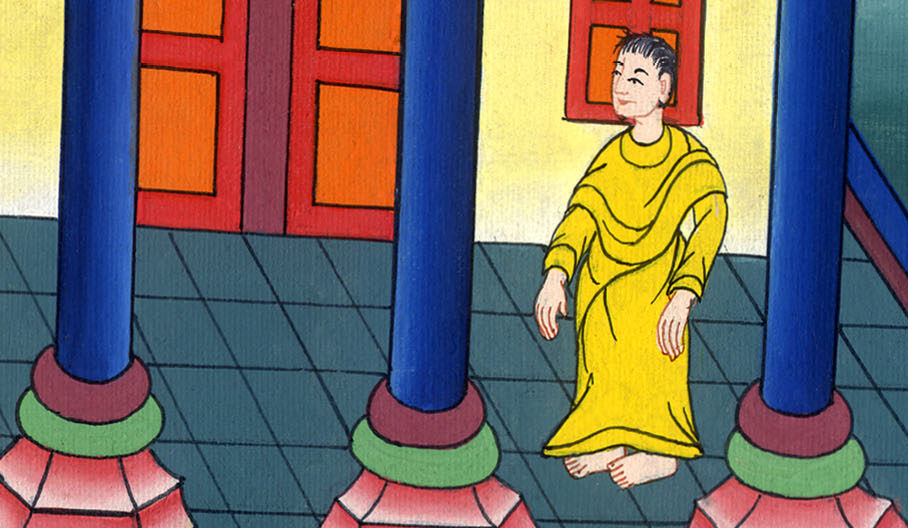 མཛད་འཕྲིན 5:38
39གལ༌ཏེ། དཀོན་མཆོག་ནས་བྱུང་བ་ཡིན༌ན། ཁྱོད་ཅག་གིས་དེ་རྣམས་མེད་པར་བྱེད་མི་ནུས༌ཤིང༌། ཐ་ན་ཁྱོད་ཅག་དཀོན་མཆོག་ལ་ངོ་རྒོལ་བྱེད་མཁན་དུ་འགྱུར་ཉེན་ཡོད་ཅེས་སྨྲས་སོ།།
39But if it is from God, you will not be able to stop them. You may even find yourselves fighting against God.”
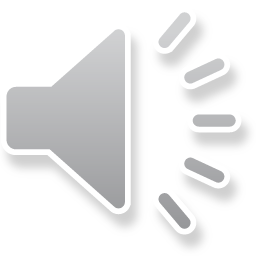 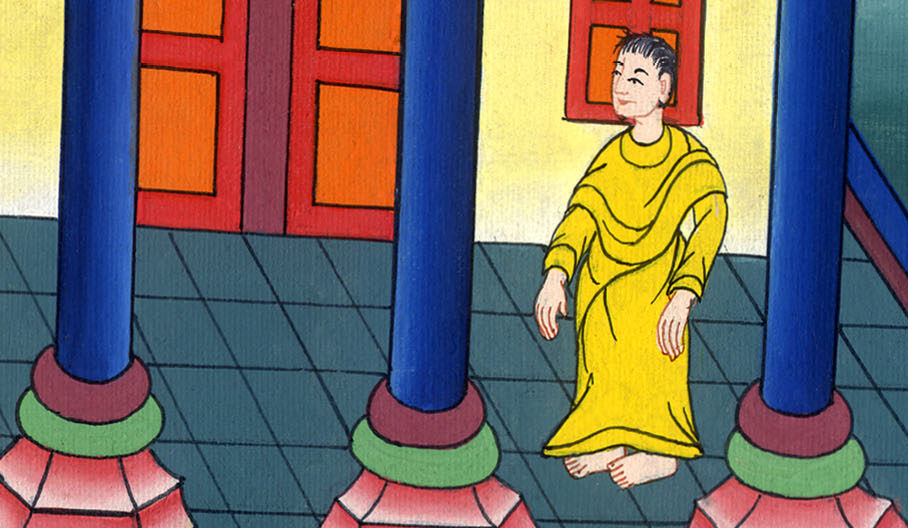 མཛད་འཕྲིན 5:39
40དེ་ནས་ཚོགས་མི་རྣམས་ཀྱིས་གཱ་མ་ཨེལ་གྱི་ཁ་ལ་མཉན་ནས་སྐུ་ཚབ་པ་རྣམས་བོས་ཏེ། གཅར་རྡུང་བྱས་རྗེས་ཡེ་ཤུའི་མིང་ལ་བརྟེན་ནས་གཏམ་སྨྲ་མི་ཆོག་པའི་བཀའ་བསྒོས་ཏེ་ཕྱིར་བཏང༌ངོ་༎
40At this, they yielded to Gamaliel. They called the apostles in and had them flogged. Then they ordered them not to speak in the name of Jesus, and released them.
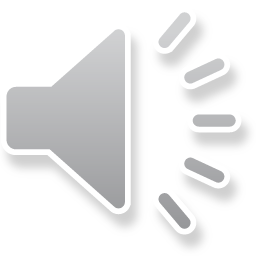 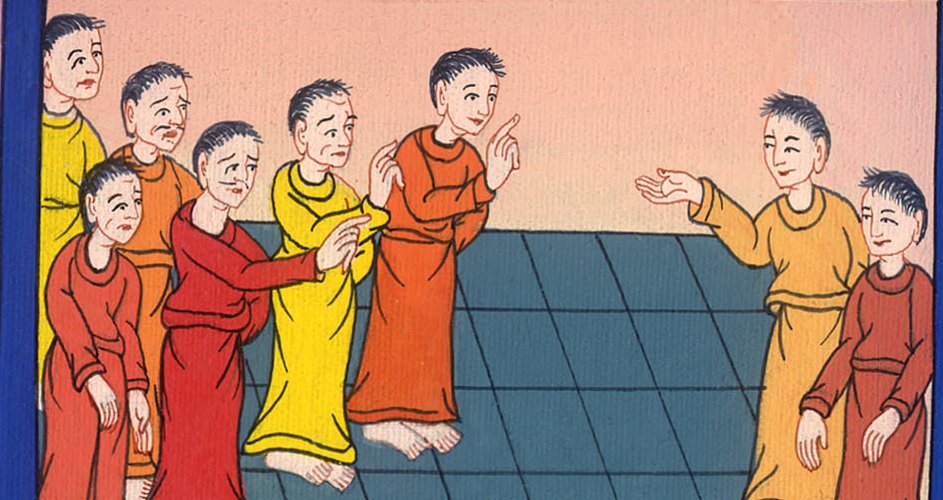 མཛད་འཕྲིན 5:40
41དེ་ནས་སྐུ་ཚབ་པ་རྣམས་ཚོགས་མི་དང་ཁ་བྲལ་ཞིང་རང་ཉིད་ནི་སྐྱབས་མགོན་ཡེ་ཤུའི་མཚན་གྱི་ཕྱིར་སྡུག་བསྔལ་མྱོང་འོས་པར་བརྩིས་པས་སེམས་ཤིན་ཏུ༌དགའ་བ་རེད།
41The apostles left the Sanhedrin, rejoicing that they had been counted worthy of suffering disgrace for the Name.
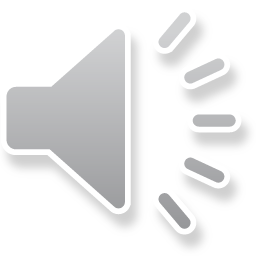 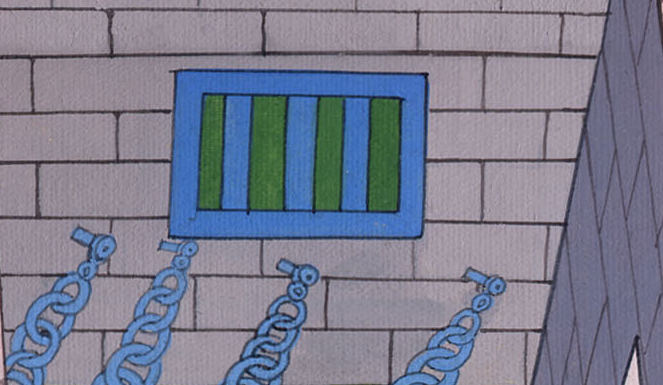 མཛད་འཕྲིན 5:41
42སྐུ་ཚབ་པ་རྣམས་ཀྱིས་ཉིན་རེ་བཞིན་མཆོད་ཁང་དང་ཁྱིམ་ཚང་གང་དུའང་མི་རྣམས་ལ་རྒྱུན་ཆད་མེད་པར་ཡེ་ཤུ་ནི་སྐྱབས་མགོན་མཱ་ཤི་ཀ་ཡིན་པའི་ཆོས་གསུངས་ཤིང་དོན་དེ་བསྒྲགས༌སོ།།
42Every day, in the temple courts and from house to house, they did not stop teaching and proclaiming the good news that Jesus is the Christ.
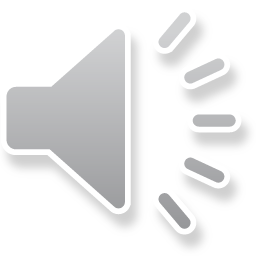 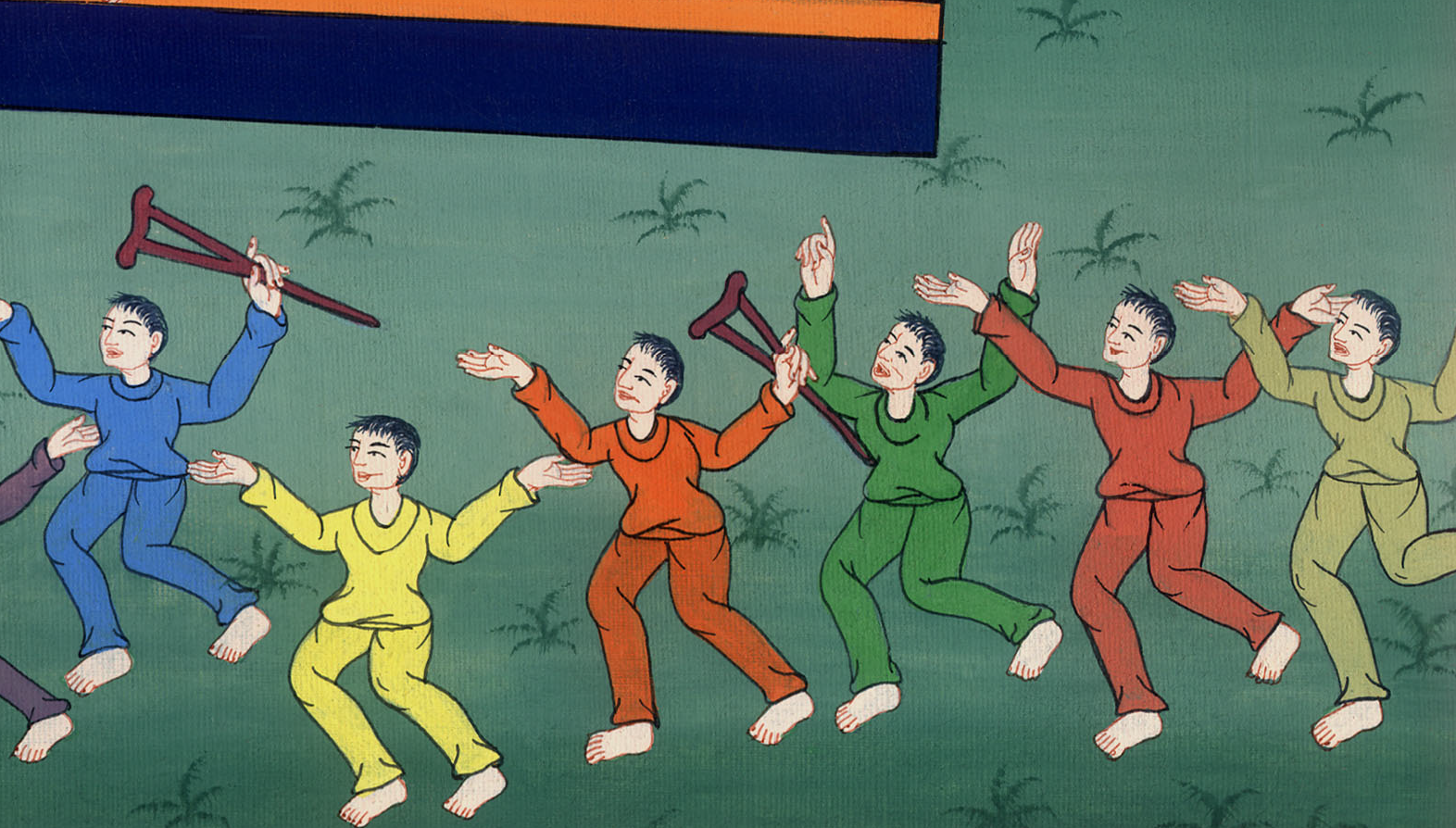 མཛད་འཕྲིན 5:42